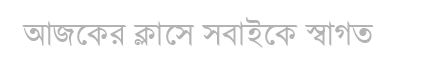 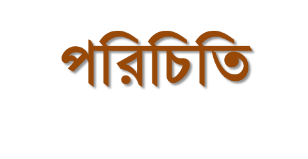 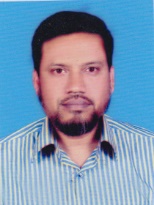 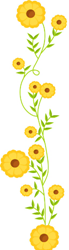 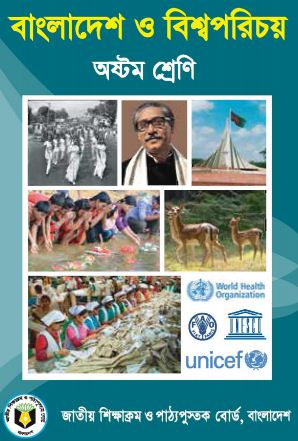 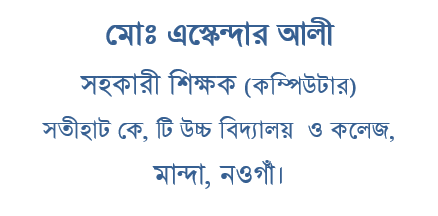 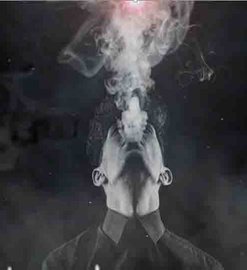 ছবিতে কাকে দেখতে পাচ্ছ?
মাদকাসক্তকে
মাদকাসক্তের এ অবস্থা কিসের কারনে?
মাদকাসক্তের প্রভাবে
আমাদের আজকের পাঠ মাদকাসক্তের প্রভাব
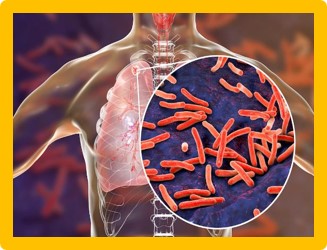 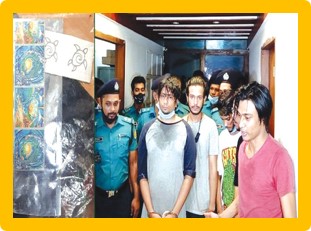 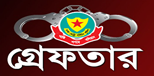 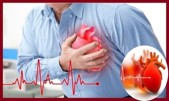 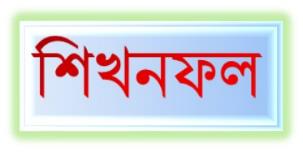 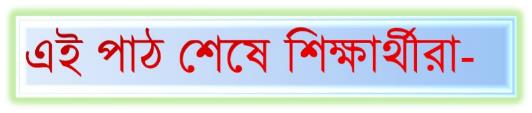 মাদকাসক্তের প্রভাব সমূহ
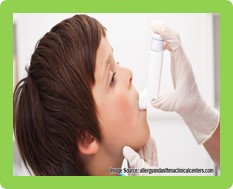 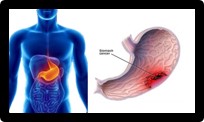 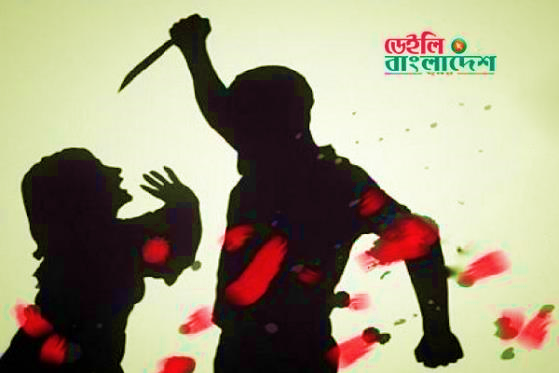 শ্বাসকষ্ট
ক্যান্সার
খুন
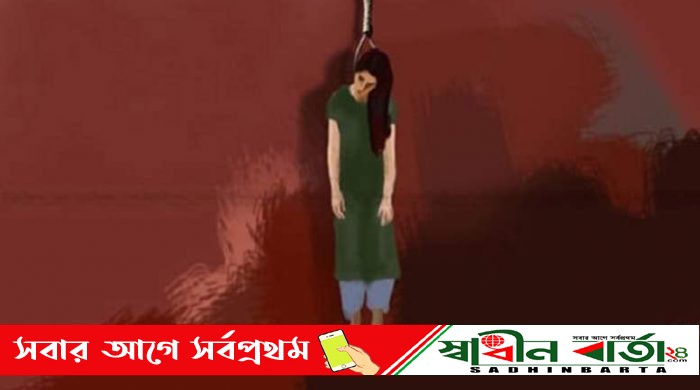 আত্মহত্যা
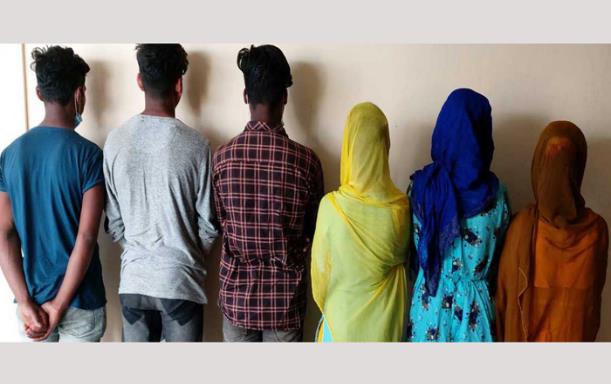 বাড়ী হতে পালানো
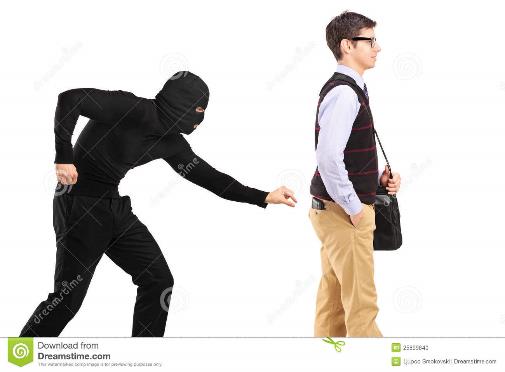 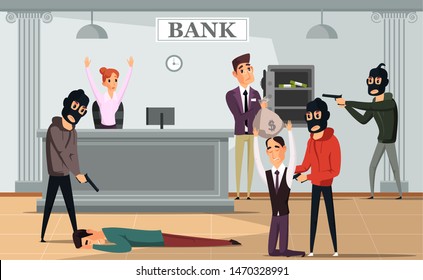 পকেটমারা
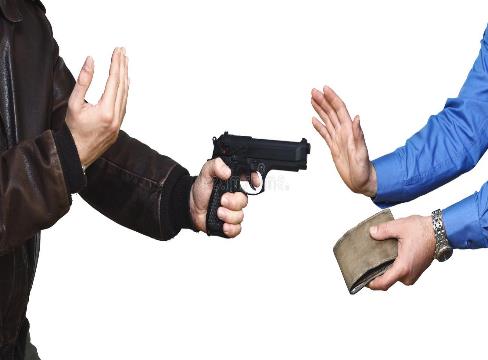 ছিনতাই
ডাকাতি
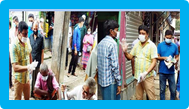 রাহাজারি
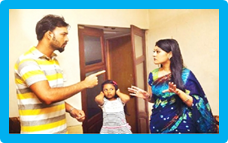 পারিবারিক অশান্তি
একক কাজ
১। অধিকাংশ পারিবারিক ও সামাজিক অশান্তি মাদকাসক্তের প্রভাবে-ব্যাখ্যা কর।
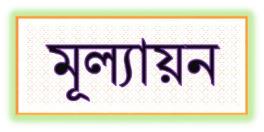 ১) নিচের কোনটি মাদকাসক্তের প্রভাব?
ক) খেলাধুলা করা                  খ) ধর্মীয় আলোচনা
 
গ) পকেটমারা                       ঘ) সামাজিক মূল্যবোধ
উত্তর-গ
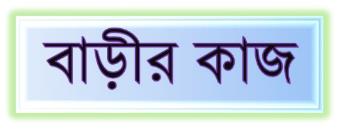 মাদকাসক্তকে প্রভাবিত করছে অপসংস্কৃতি-ব্যাখ্যা কর
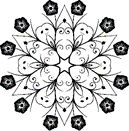 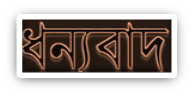